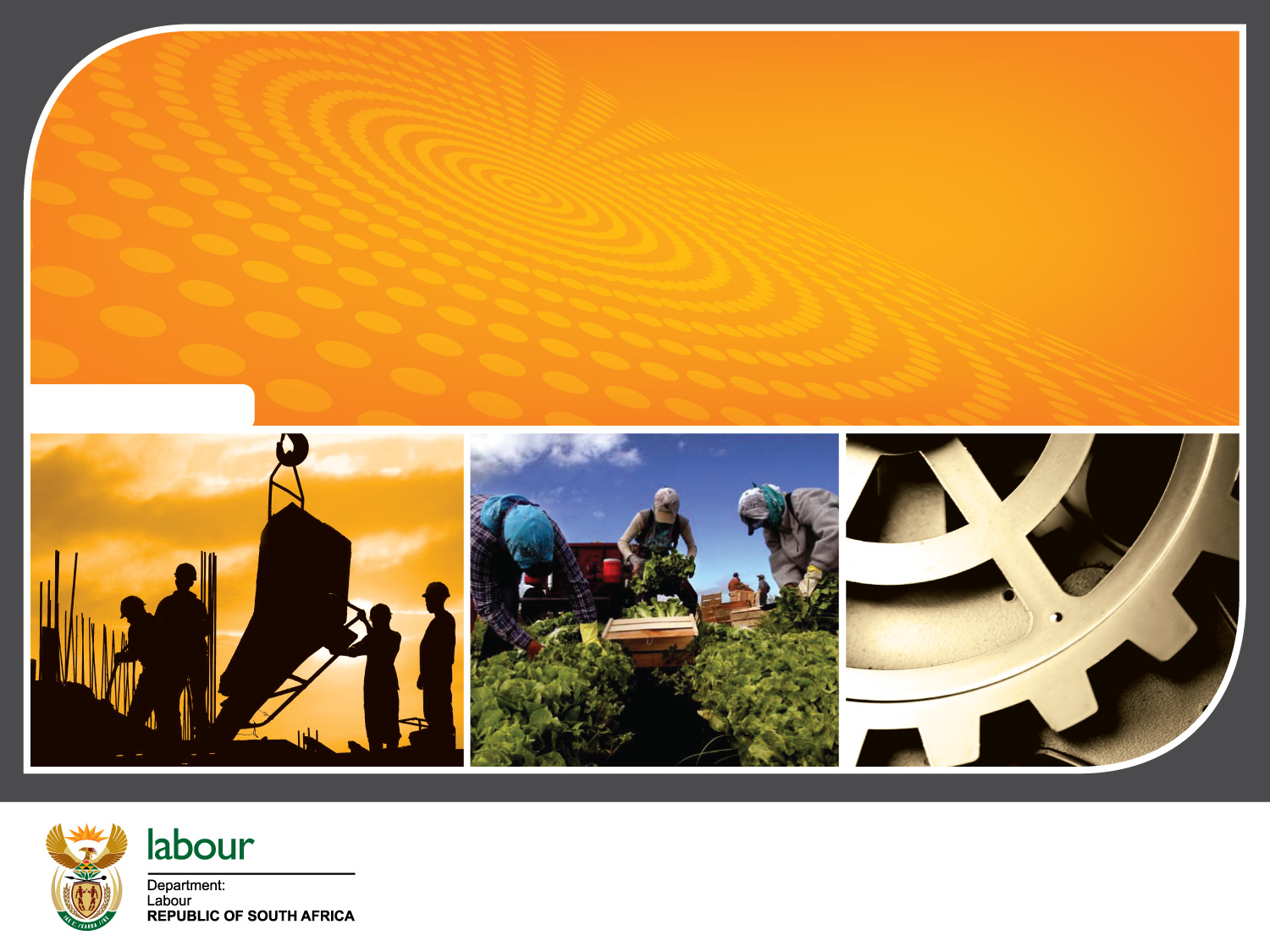 .
PRODUCTIVITY SOUTH AFRICA

BRIEFING ON THE THIRD QUARTERLY PERFORMANCE REPORT  2018/2019 TO THE PORTFOLIO COMMITTEE ON EMPLOYMENT AND LABOUR 

21 August 2019
Presented by: Mr Mothunye Mothiba
Chief Executive Officer
.
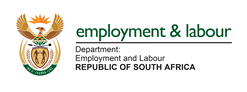 TABLE OF CONTENTS
INTRODUCTION

THE MANDATE OF PRODUCTIVITY SA

THE PRODUCTIVITY VALUE PROPOSITION

LEGEND

OVERALL ACHIEVEMENTS PER STRATEGIC OBJECTIVE AND PER PROGRAMME  DURING QUARTER 3 2018/19
COMPARATIVE ANALYSIS PER PROGRAMME FOR Q1 TO Q3  2018/19 

ACHIEVEMENTS DURING QUARTER 3 2018/19

AREAS OF NON-PERFORMANCE DURING QUARTER 3 2018/19

MAJOR PERFORMANCE CHALLENGES ENCOUNTERED DURING 2018/19

PERFORMANCE PER PROGRAMME DURING QUARTER 3 2018/19

FINANCIAL REPORT DURING QUARTER 3  2018/19
Chief Directorate Communication  |  2011.00.00
2
LOCATING PRODUCTIVITY SA WITHIN THE LEGISLATIVE MANDATE OF THE DEPARTMENT OF EMPLOYMENT AND LABOUR
The mandate of the Department is: To regulate the labour market through policies and programmes developed in consultation with social partners, which are aimed at:

Improved economic efficiency and productivity.
Creation of decent employment.
Promoting labour standards and fundamental rights at work.
Providing adequate social safety nets to protect vulnerable workers
Sound labour relations.
Eliminating inequality and discrimination in the workplace.
Enhancing occupational health and safety awareness and compliance in the workplace.
Give value to social dialogue in the formulation of sound and responsive legislation and policies to attain labour market flexibility for competitiveness of enterprises which is balanced with the promotion of decent employment
Chief Directorate Communication  |  2011.00.00
3
THE MANDATE OF PRODUCTIVITY SA
Productivity SA is established in terms of s31 of the Employment Services Act, No. 4 of 2014, with the mandate to fulfil an economic or social responsibility of government. Its mandate is to promote employment growth and productivity thereby contributing to South Africa’s socio-economic development and competitiveness. 

Vision: To lead and inspire a productive and competitive South Africa.

Governance and control: Governed by a Tripartite Board consisting of 7 Members appointed in terms of s33 of the Act - Chairperson and 6 members (4 drawn from NEDLAC - 2 representing Organised Labour and 2 Organised Business), and 2 members representing the Government. And Executive Committee comprising of 8 Members.

The footprint: Productivity SA operations are  reorganised into three (3) Regional Offices: 

Johannesburg/Midrand which is the head office and also servicing Gauteng, North West and Limpopo;
 eThekwini/Durban servicing Kwa-Zulu Natal, the Eastern Cape and Mpumalanga; and 
Cape Town servicing the Western Cape, Northern Cape and Free State.
4
THE PRODUCTIVITY VALUE PROPOSITION
Productivity entails the optimal conversion of resources (inputs) to create and deliver value / outputs (products and services) efficiently and effectively for the benefit of business, society, the economy and the environment. 

Productivity is a mindset that embraces the value of “doing what I do today better than I did yesterday, and even better tomorrow”. A mind-set that continuously aspires to better ways of accomplishing tasks and conducting business.. 

It is widely accepted that continuous productivity growth in entities is a significant determinant of sustained output growth and as a consequence can lead to employment creation, higher labour compensation, improvements in living standards and alleviation of poverty and inequality. 

A more competitive economy is one that is likely to grow faster over time, therefore, an economy’s level of productivity sets the level of potential prosperity for that economy. 

At the heart of productivity is the individual, therefore, an organisation can only become more productive through continuous upgrading of knowledge, skills, discipline, effort and collaboration.
5
LEGEND
Implication:  ACHIEVED 
Performance Indicator is on track  or reflects complete implementation. Target achieved
 100% +  Complete
Implication:     NOT ACHIEVED 
Performance Indicator behind schedule. Target not achieved
 0% - 99% Complete
6
QUARTER 3 OVERALL PERFORMANCE
OVERALL ACHIEVEMENTS PER STRATEGIC OBJECTIVE AND PER PROGRAMME DURING QUARTER 3 
OCTOBER TO DECEMBER 2018-19
7
QUARTER 3 PERFORMANCE PER STRATEGIC OBJECTIVE 2018/19
8
QUARTER 3 PERFORMANCE PER PROGRAMME 2018/19
9
COMPARATIVE ANALYSIS PER PROGRAMME FOR Q1 TO Q3  2018/2019
10
ACHIEVEMENTS DURING QUARTER 3
48 companies ranging from small to large corporates in industry sectors including in the Special Economic Zones (SEZs) and Industrial Parks were supported through the WPC Programme against the target of 25.

117 productivity champions, Education, Training and Skills Development Facilitators (ETDs) and beneficiaries trained against the target of  40.

Improved Governance and Regulatory Compliance environment.

Our capacity to generate additional revenue has improved with R3.5mil generated in the third quarter .
11
AREAS OF NON-PERFORMANCE DURING QUARTER 3
12
MAJOR CHALLENGES DURING 2018/19
Productivity SA’s business environment has since 2015 changed as a consequence of the promulgation of the Employment Services Act, with its mandate expanded to include (a) promoting employment growth; and (b) supporting initiatives aimed at preventing job losses. 

However 
No additional funding was appropriated by Parliament for this purpose which is at the heart of the Entity’s financial woes; and
The funding for the core programmes (WPC and TAS) is not guaranteed. The TAS funding has over the past three years never been transferred in full and/or on time by the DEL/UIF; and funding for the WPC from the dti covers only 45% of the total operational costs of the programme with 55% of the expenditure unfunded.

Consequence
Unable to deliver on the mandate, with TAS Programme suspended since 2017
The Entity is experiencing persistent financial deficit, threatening its going concern status.
Persistent applications for additional funds (bailout) to the DoL, and if not granted, risk of liquidation or restructuring and retrenchment of staff.
Inability to expand footprint and to deliver services equitably across all the Provinces
13
PRAGRAMME 1: CORPORATE SERVICES
14
PROGRAMME 3: MARKETING AND COMMUNCATIONS
15
PRAGRAMME 4: PRODUCTIVITY ORGANISATIONAL SOLUTIONS
16
PROGRAMME 5: VALUE CHAIN COMPETITIVENESS
17
PRPGROMME 6: TURNAROUND SOLUTIONS
18
FINANCIAL PERFORMANCE REPORT
OCTOBER – DECEMBER 2018
19
20
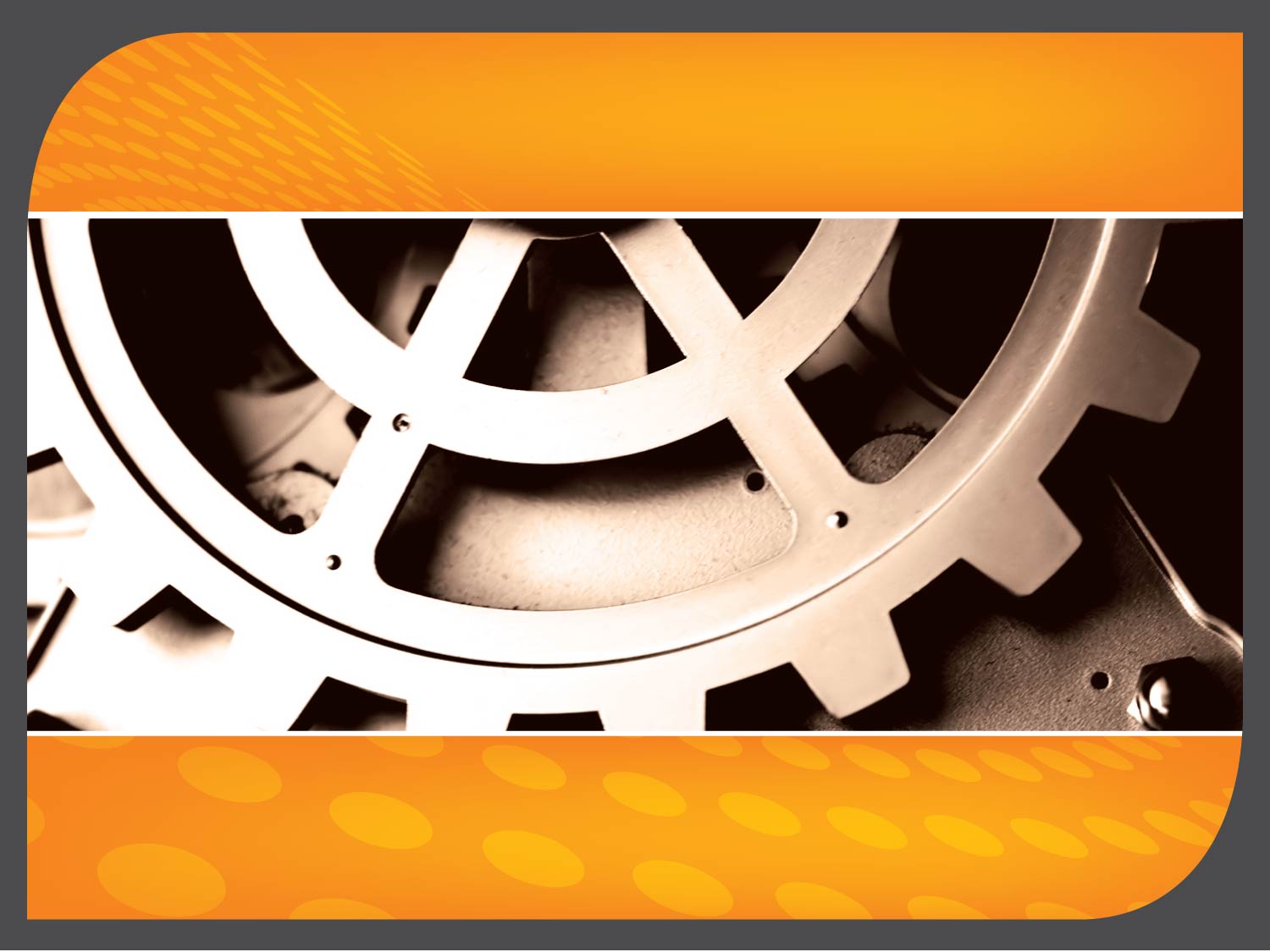 Thank You…
21